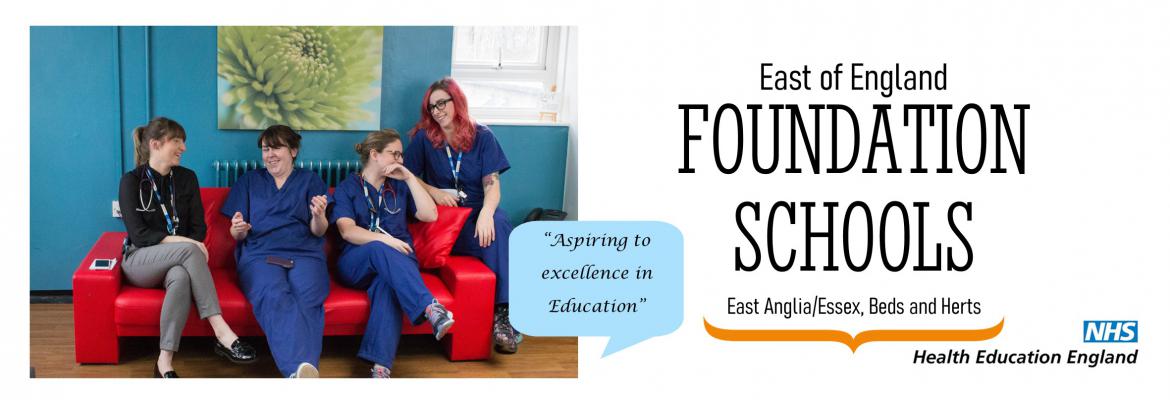 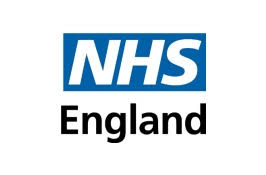 Welcome to the East of England Foundation School
You are warmly invited to attend a virtual workshop in preparation of your Foundation Programme within the East of England
An opportunity to meet some of the Foundation school team members and ask them questions directly
Learn some tips and tricks to help survive Foundation Years
Workplace and Me – 
wellbeing in the workplace
Registration link :

https://www.smartsurvey.co.uk/s/WelcomeEoE/

Don’t delay and register today ! (limited spaces for each session)
Dates: 
4th July 24  - 13.30 – 16.30
9th July 24 - 13.30 – 16.30
18th July  24  -13.30 – 16.30

Please note you only need to attend one of these sessions